Сім’я як об’єкт соціальної роботи.
Сутність поняття “сім'я”
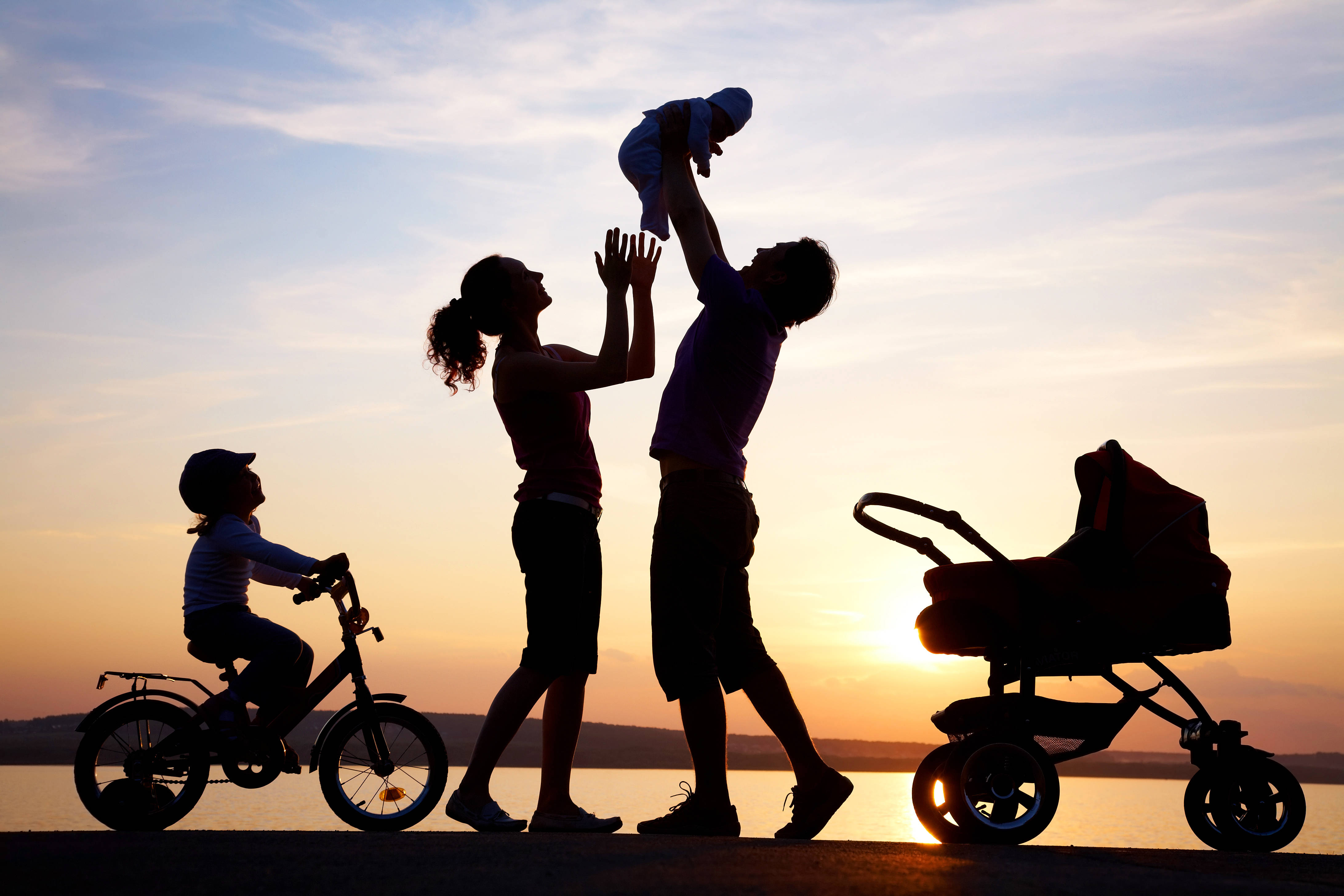 Сім'я - це “соціальний інститут, тобто стійка форма взаємовідносин між людьми, у межах якої здійснюється основна частина повсякденного життя людей: сексуальні стосунки, дітонародження й первинна соціалізація дітей, значна частина побутового догляду, освітнього й медичного обслуговування, особливо у ставленні до дітей та осіб похилого віку”
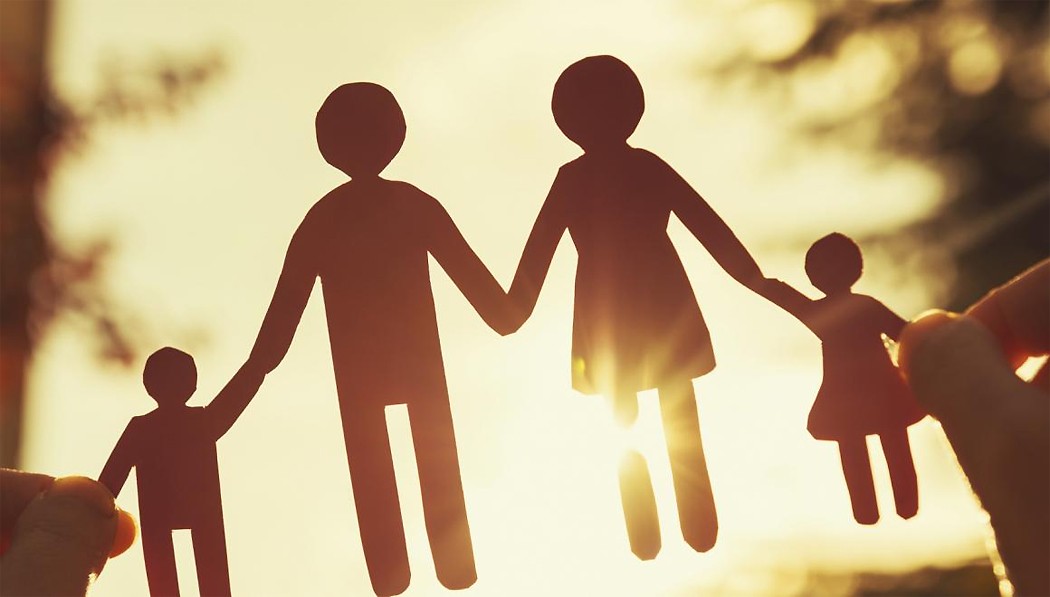 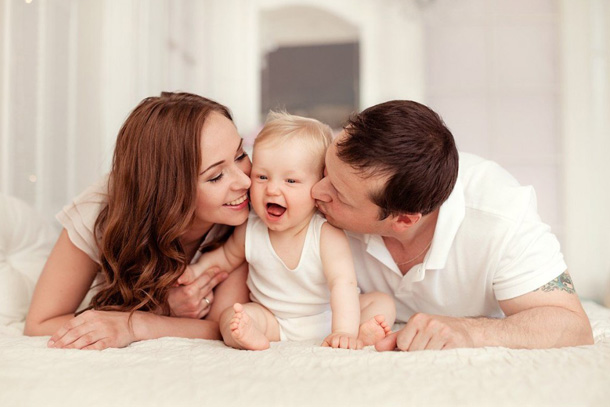 Функції сім'ї:
господарсько-економічну - планування сімейного бюджету, організація споживчої діяльності по веденню домашнього господарства та організації побуту сім'ї;
репродуктивну - продовження людського роду через народження дітей;
комунікативну - створення сприятливого сімейного мікроклімату, організація внутрішньосімейного спілкування;
виховну - передача дорослими членами сім'ї соціального досвіду дітям;
рекреативну - організація вільного часу та відпочинку сім'ї, розвиток інтересів і потреб її членів;
психотерапевтичну - психологічна підтримка членів сім'ї в різних життєвих ситуаціях, створення доброзичливого емоційного клімату в сім'ї з метою відновлення фізичних і психічних сил членів родини, витрачених у різних стресових ситуаціях
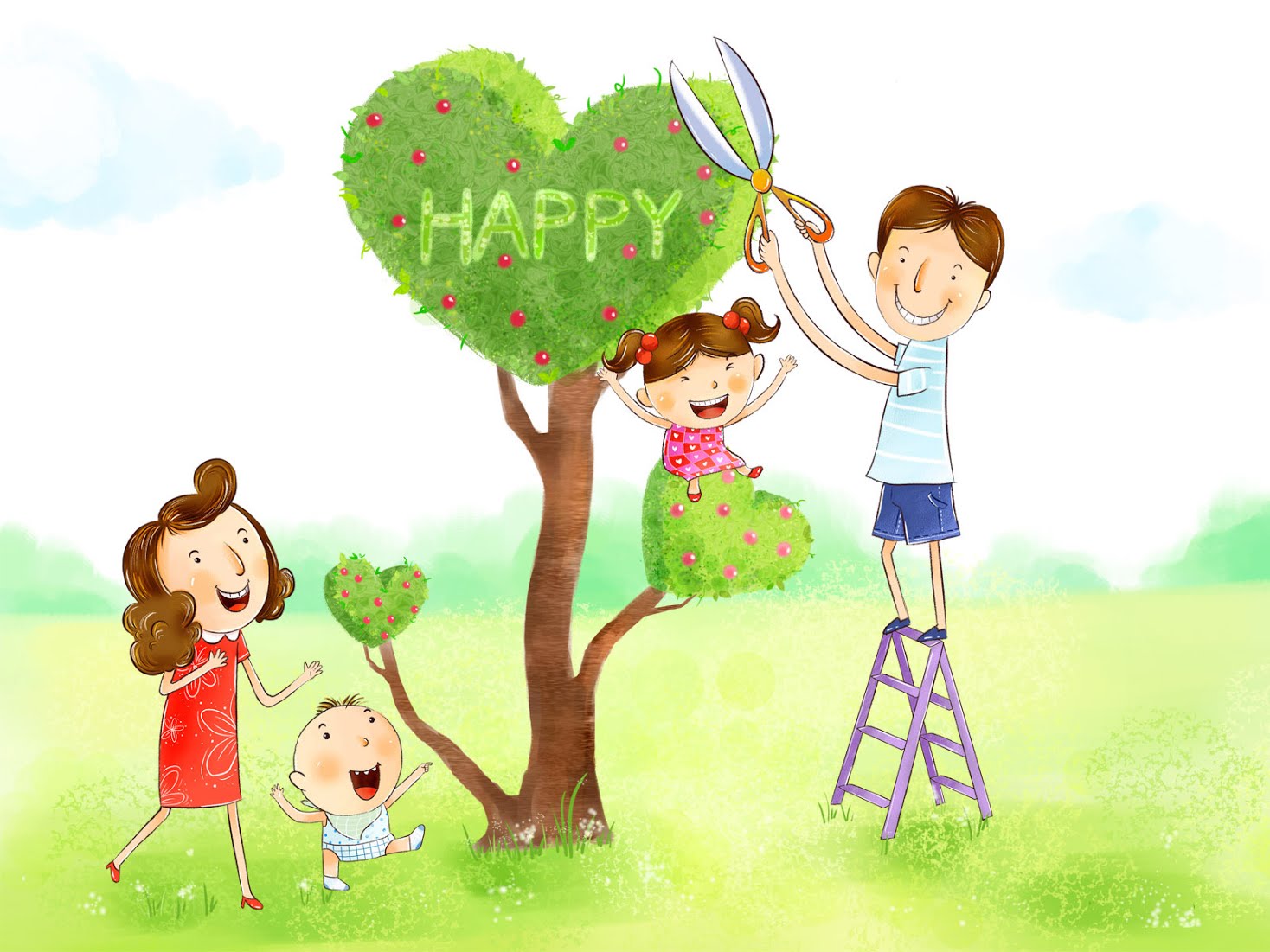 Напрями соціальної роботи з сім'єю
Сімейна терапія.
 Її суть полягає в проведенні бесіди серед членів сім'ї або декількох сімей із подібними проблемами. Усвідомлення реальної сімейної проблеми має діагностико-терапевтичне значення, при якому виявлене та усвідомлене утруднення змушує членів сім'ї переглянути свою поведінку, допомагає їм подолати бар'єр винятковості ситуації й виробити позитивне ставлення до проблеми, створює можливість для позитивного її вирішення.
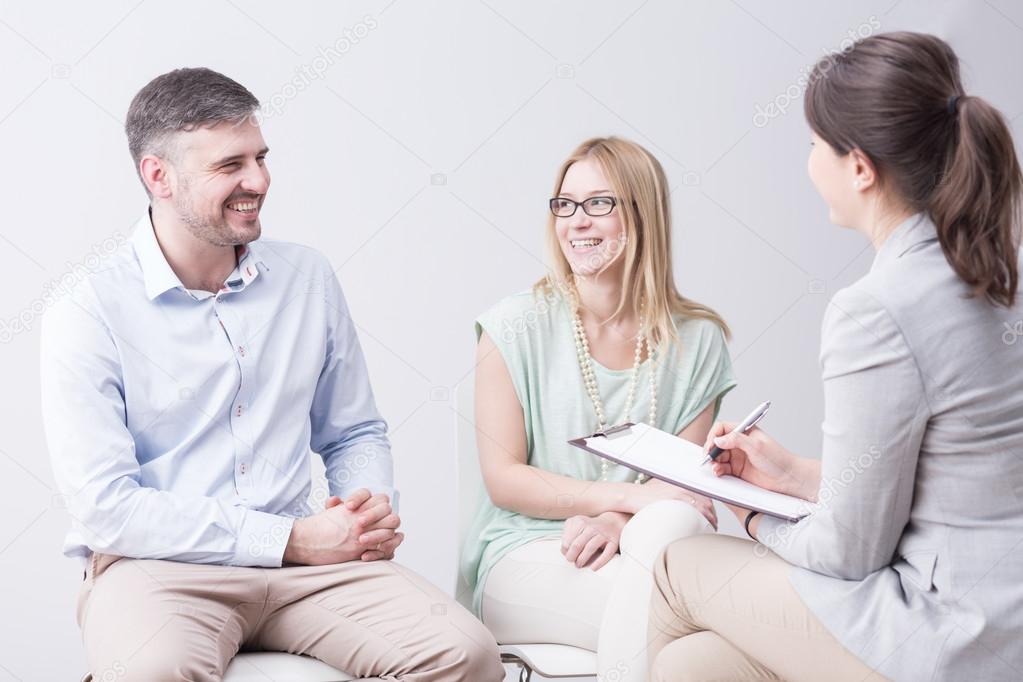 Сімейна психопрофілактика.
 Її суть полягає в розробці й регулярному виконанні засобів, що допомагають зняти психічне напруження, яке виникає в сім'ї. Тут основне навантаження лягає на подружжя, але допомога з боку сімейного соціального працівника їм необхідна. Між ним і подружжям (за обопільною згодою подружжя) може бути укладений договір (без офіційної реєстрації й у довільній формі) про те, у якій формі подружжя готове піти назустріч одне одному, щоб розв'язати конфлікт у сім'ї. У разі потреби соціальний працівник удається до допомоги спеціалістів (сексолога, нарколога, психолога та інших фахівців).
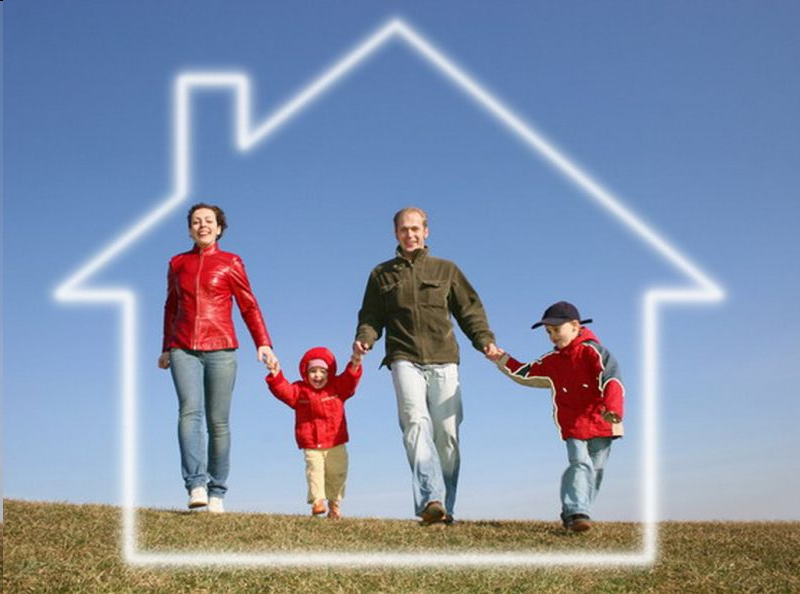 Надання соціальної допомоги сім'ї.
 Ґрунтується на видах і формах соціальної допомоги, мета яких - зберігання сім'ї як соціального інституту в цілому та кожної конкретної сім'ї, що потребує підтримки. Соціальна допомога сім'ї тут може бути екстреною, терміновою, тобто спрямована на виживання сім'ї (екстрена допомога, термінова допомога, негайне видалення із сім'ї дітей, що знаходяться в небезпеці або залишилися без піклування батьків), дії на підтримку стабільності сім'ї, на соціальний розвиток сім'ї та її членів.
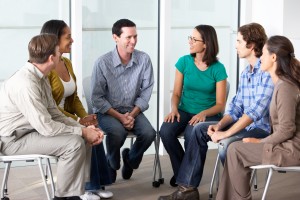 Сімейне посередництво у розв'язанні сімейних конфліктів.
 Можна виділити деякі технологічні стадії цього процесу:
визначення готовності клієнта до розв'язання сімейного конфлікту або, принаймні, встановлення факту готовності клієнтів скористатися можливістю фахового посередництва;
створення потрібної обстановки для спільного вирішення проблеми, для спілкування з конфліктуючими членами сім'ї;
уведення конфліктуючих сторін у фазу вироблення альтернативних рішень щодо сімейної проблеми (прагнення до зближення, вироблення альтернативи, найбільш прийнятного, компромісного варіанта розв'язання конфлікту);
спрямованість зусиль соціального працівника на зняття недовіри до себе і до даного виду соціальної допомоги сім'ї, не лише при виявленні й вирішенні сімейних конфліктів, а й при їх профілактиці;
делікатність, рішучість і координованість дій із правоохоронними органами з боку соціального працівника в тих випадках, коли сімейний конфлікт переростає в екстремальну ситуацію, що являє загрозу життю й здоров'ю людей.
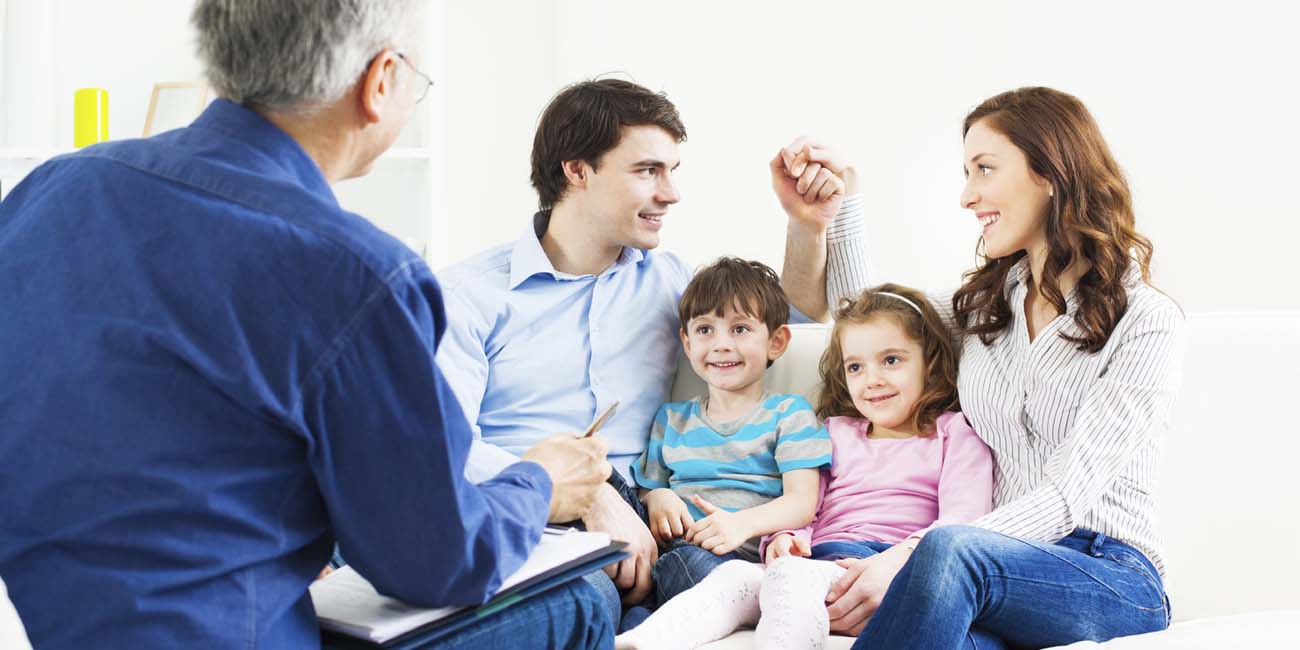 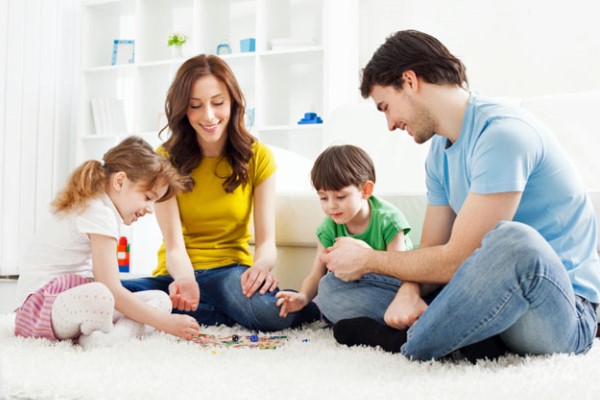 Сімейне консультування. 
Найважливіший напрям соціально-особистісного (соціально-психологічного) консультування, що охоплює такий спектр проблем, як стосунки між подружжям, між ними та їхніми батьками, дітьми і батьками. Основними проблемами сімейного консультування є проблема шкільної успішності дітей у сім'ї й проблема виховання дітей, які мають вади в психофізіологічному розвитку. З приводу розв'язання зазначених проблем у технології сімейного консультування має діяти низка загальних правил:
обов'язкове наповнення батьківської скарги-запиту конкретним змістом на основі одержання від батьків опису поведінкової ситуації, що стала основою запиту;
використання принципів “стереоскопічності” в погляді на ситуацію, тобто фіксація цього погляду як із суб'єктивних (пов'язаних із розумінням ситуації з боку членів сім'ї), так і з об'єктивних (аргументованих консультантом) позицій;
спільне з батьками висування консультантом гіпотези про історію розвитку “негативної” риси в членів сім'ї й можливих шляхів її подолання.
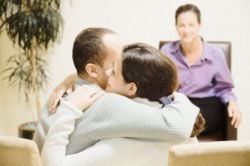 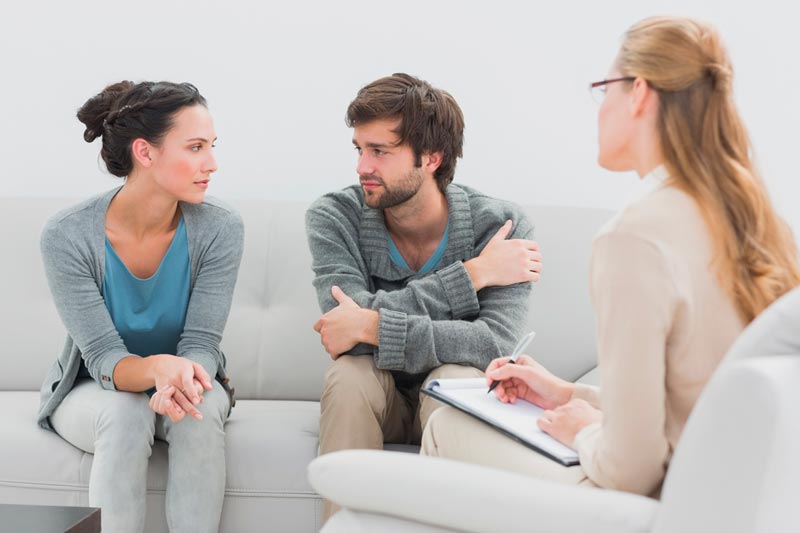 Соціальне інспектування - це складова соціального супроводу, метою якого є контроль соціального педагога чи працівника за реалізацією в сім'ї прав її членів, виявленням випадків їх порушення та умов, що цьому сприяють.
Соціальне інспектування може здійснюватися спеціалістом спільно з дільничим інспектором міліції, представниками опікунської ради, працівниками кримінальної міліції у справах неповнолітніх.
Основними об'єктами соціального інспектування є сім'ї, де дорослі члени сім'ї ведуть аморальний спосіб життя, перебувають на обліку в міліції, наркологічному диспансері, в службі у справах неповнолітніх як неблагополучна сім'я. Також об'єктами соціального інспектування є сім'ї, у яких дитина перебуває на обліку в службі у справах неповнолітніх, у наркологічному диспансері, повернена з притулку для неповнолітніх у сім'ю, не відвідує школу, схильна до бродяжництва.
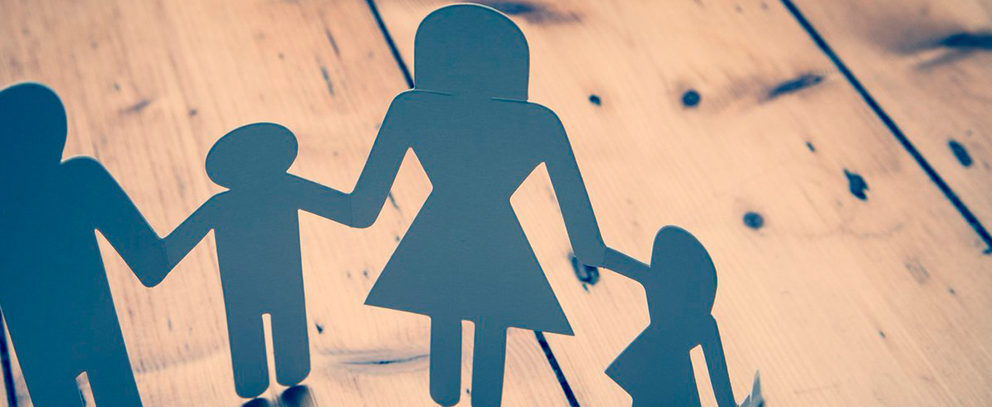 Сучасна сім'я переживає кризу, але сприяти відновленню престижу і стабільності сім'ї може і повинен соціальний працівник. Сім'я як запорука стабільності суспільства в цілому вимагає пильної уваги з боку органів державно влади та громадськості, прийняття більшого обсягу заходів щодо поліпшення становища сімей, все це повинно здійснюватися, в тому числі і з допомогою соціальних працівників.